主日崇拜
2025年4月13日
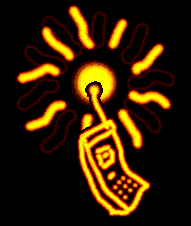 崇拜正在進行中，請關閉你的手機和傳呼機，謝謝合作。
靜默 (會眾靜坐)
宣召 (會眾起立)
詩 篇 103:1-2
1〔大衛的詩。〕我的心哪、你要稱頌耶和華．凡在我裏面的、也要稱頌他的聖名。 2我的心哪、你要稱頌耶和華、不可忘記他的一切恩惠。
唱詩 一（會眾站立)
HOL#18       你的信實廣大
你的信實廣大
你的信實廣大，我神我天父，
在你永遠沒有轉動影兒；
永不改變，父神每天施憐憫，
無始無終上主，施恩不盡。

春夏秋冬四季，有栽種收成，
日月星辰時刻運轉不停；
宇宙萬物都見證造物主宰，
述說天父豐盛，信實，慈愛。
你赦免我罪過，賜永遠安寧，
你常與我同在，安慰引領；
求賜今天力量，明天的盼望，
從天降下恩典，福樂無窮。
副歌：你的信實廣大，你的信實廣大，
清晨復清晨，更經歷新恩；
我所需用你恩手豐富預備，
你的信實廣大，顯在我身。
公禱   （會眾站立）
主禱文
我們在天上的父，願人都尊你的名為聖。願你的國降臨，願你的旨意行在地上，如同行在天上。我們日用的飲食，今日賜給我們。免我們的債，如同我們免了人的債。不叫我們遇見試探，救我們脫離兇惡，因為國度，權柄，榮耀，全是你的，直到永遠，阿們。			
馬太福音6:9-13節
唱詩二 (會眾坐)
HOL#65       美哉主耶稣   HOL#207       耶穌我來
美哉主耶稣
美哉主耶穌，宇宙萬物主宰！真神甘願降世為人；
我心所景仰，我靈所尊崇，是我榮耀，冠冕，歡欣。

青翠的草地，森林倍加美麗，全都披上彩艷春衣；
耶穌更美麗，耶穌更聖潔，能使愁心歡唱不已。

明麗的陽光，月亮倍覺清朗，繁星點點燦爛閃耀；
耶穌更輝煌，耶穌更皎潔，天使榮光不足比較。

榮美的救主，統管萬國萬民，祂是神子又是人子；
榮耀與尊貴，頌讚與崇敬，都歸耶穌永不止息。
耶穌我來
脫離捆綁憂愁與黑夜，耶穌，我來！耶穌，我來！
進入自由光明與喜樂，耶穌，我來就你！
脫離疾病進入你健全，脫離貧乏進入你富源，
脫離罪惡進入主裡面，耶穌，我來就你！

脫離失敗虧損和羞恥，耶穌，我來！耶穌，我來！
進入十架榮耀的福址，耶穌，我來就你！
脫離痛苦進入你滋潤，脫離風波進入你安穩，
脫離怨嘆進入你歡欣，耶穌，我來就你！
脫離驕傲不平的血氣，耶穌，我來！耶穌，我來！
進入我主有福的旨意，耶穌，我來就你！
脫離自我住在你愛裡，脫離絕望得永遠欣喜，
離地上騰如鴿展雙翅，耶穌，我來就你！

脫離幽冥墳墓的可怕，耶穌，我來！耶穌，我來！
進入歡樂光明的父家，耶穌，我來就你！
脫離敗壞無底的深淵，進入蔭庇平安的羊圈，
永遠瞻仰你榮耀慈顏，耶穌，我來就你！
歡迎與報告 (會眾坐)
1.  歡迎新來的朋友! 歡迎弟兄姊妹及朋友來參加我們的主日崇拜。
2.  今年 4 月 18 日有兩堂受難節禮拜，分別在母堂和西區舉行，都是在晚上 7:00 開始。
3.  請為本週在花城工作營服事的8名青少年和8位成人禱告，願本城通過他們的努力看到耶穌。
4.  聯合受洗典禮將於下主日 4 月 20 日上午 9:30 在母堂舉行，之後 11:15 開始聯合雙語復活節崇拜。西區當日上午的所有活動取消。
5.  母親節是分享和見證愛的好機會，教會將在 5 月 10-11 日公演三場福音影片，名為「愛、Plan B 」，見證人世間的愛加入神愛的真人故事。 中文電影，有英文字幕。免費門票已準備好，可在教會接待處領取，並可邀請母親和親友觀看。各場時間、日期請關注電影海報。
6.  今年的教會退修會將於國殤節周末5月24日至26日在 Houghton 大學舉行，講員為周宇定牧師。報名表可在前廳拿取。如有問題，請與楊東弟兄聯係。
7.  音樂聖經營將於7月28日 – 8月1日舉辦，網上報名今天開始，網址：rochesterccc.org/mbc25
8.  執事會提議長久呼召陳定立牧師，並初次呼召葉依芹弟兄為英文堂傳道。下主日4月20日將舉行特別會員大會，為此提案投票。
9.  西區即將開展餐廳事工！第一次聚會是 4 月 21 日星期一，主題是「尋羊」。歡迎邀請有興趣的朋友參加。有問題請聯絡 Maddy 或定立牧師。
牧禱 (會眾坐)
讀經 (會眾起立)
羅 馬 書 1:18-32
18原來　神的忿怒、從天上顯明在一切不虔不義的人身上、就是那些行不義阻擋真理的人。 19神的事情、人所能知道的、原顯明在人心裏．因為　神已經給他們顯明。 20自從造天地以來、　神的永能和神性是明明可知的、雖是眼不能見、但藉著所造之物、就可以曉得、叫人無可推諉．
21因為他們雖然知道　神、卻不當作　神榮耀他、也不感謝他．他們的思念變為虛妄、無知的心就昏暗了． 22自稱為聰明、反成了愚拙、 23將不能朽壞之　神的榮耀、變為偶像、彷彿必朽壞的人、和飛禽走獸昆蟲的樣式。 24所以　神任憑他們、逞著心裏的情慾行污穢的事、以致彼此玷辱自己的身體。
25他們將　神的真實變為虛謊、去敬拜事奉受造之物、不敬奉那造物的主．主乃是可稱頌的、直到永遠。阿們。 26因此　神任憑他們放縱可羞恥的情慾．他們的女人、把順性的用處、變為逆性的用處． 27男人也是如此、棄了女人順性的用處、慾火攻心、彼此貪戀、男和男行可羞恥的事、就在自己身上受這妄為當得的報應。
28他們既然故意不認識　神、　神就任憑他們存邪僻的心、行那些不合理的事． 29裝滿了各樣不義、邪惡、貪婪、惡毒．〔或作陰毒〕滿心是嫉妒、凶殺、爭競、詭詐、毒恨． 30又是讒毀的、背後說人的、怨恨　神的、〔或作被　神所憎惡的〕侮慢人的、狂傲的、自誇的、捏造惡事的、違背父母的、 31無知的、背約的、無親情的、不憐憫人的．
32他們雖知道　神判定、行這樣事的人是當死的、然而他們不但自己去行、還喜歡別人去行。
證道  (會眾坐)
可悲的世界需要可信的耶穌
一、 現今的世界真是可悲的！二、 人人都可以認識耶穌三、 人人都必須面對耶穌四、 求主使我愛人灵魂
一、 現今的世界真是可悲的！
羅 馬 書 1:21-27
21因為他們雖然知道　神、卻不當作　神榮耀他、也不感謝他．他們的思念變為虛妄、無知的心就昏暗了． 22自稱為聰明、反成了愚拙、 23將不能朽壞之　神的榮耀、變為偶像、彷彿必朽壞的人、和飛禽走獸昆蟲的樣式。 24所以　神任憑他們、逞著心裏的情慾行污穢的事、以致彼此玷辱自己的身體。
25他們將　神的真實變為虛謊、去敬拜事奉受造之物、不敬奉那造物的主．主乃是可稱頌的、直到永遠。阿們。 26因此　神任憑他們放縱可羞恥的情慾．他們的女人、把順性的用處、變為逆性的用處． 27男人也是如此、棄了女人順性的用處、慾火攻心、彼此貪戀、男和男行可羞恥的事、就在自己身上受這妄為當得的報應。
二、 人人都可以認識耶穌
詩 篇 19:1-6
1〔大衛的詩、交與伶長。〕諸天述說　神的榮耀．穹蒼傳揚他的手段。 2這日到那日發出言語．這夜到那夜傳出知識。 3無言無語、也無聲音可聽。 4它的量帶通遍天下、它的言語傳到地極。　神在其間為太陽安設帳幕． 5太陽如同新郎出洞房、又如勇士歡然奔路。
6它從天這邊出來、繞到天那邊．沒有一物被隱藏不得它的熱氣。
羅 馬 書 1:18-20
18原來　神的忿怒、從天上顯明在一切不虔不義的人身上、就是那些行不義阻擋真理的人。 19神的事情、人所能知道的、原顯明在人心裏．因為　神已經給他們顯明。 20自從造天地以來、　神的永能和神性是明明可知的、雖是眼不能見、但藉著所造之物、就可以曉得、叫人無可推諉．
三、 人人都必須面對耶穌
羅 馬 書 1:28-31
28他們既然故意不認識　神、　神就任憑他們存邪僻的心、行那些不合理的事． 29裝滿了各樣不義、邪惡、貪婪、惡毒．〔或作陰毒〕滿心是嫉妒、凶殺、爭競、詭詐、毒恨． 30又是讒毀的、背後說人的、怨恨　神的、〔或作被　神所憎惡的〕侮慢人的、狂傲的、自誇的、捏造惡事的、違背父母的、
31無知的、背約的、無親情的、不憐憫人的．
羅 馬 書 1:32
32他們雖知道　神判定、行這樣事的人是當死的、然而他們不但自己去行、還喜歡別人去行。
羅 馬 書 14:11-12
11經上寫著、『主說、我憑著我的永生起誓、萬膝必向我跪拜、萬口必向我承認。』 12這樣看來、我們各人必要將自己的事、在　神面前說明。
羅 馬 書 3:23
23因為世人都犯了罪、虧缺了　神的榮耀。
羅 馬 書 6:23
23因為罪的工價乃是死．惟有　神的恩賜、在我們的主基督耶穌裏、乃是永生。
四、 求主使我愛人灵魂
藉我去祝福人；
愿我勇敢尽我本分，
領人歸向耶穌！
Lord, lay some soul upon my heart
And love that soul through me
And may I bravely do my part
To win that soul for Thee.
回應詩 (會眾起立)
人們需要主
人們需要主
人們走過我身旁，他們眼中流露出
心中空虛與愁煩，走向未知路。
人生路程極艱難，整日心恐懼，
歡笑掩飾心哭泣，耶穌能醫治。

人們需要主，人們需要主。
當美夢破滅之時，他為人開路。
人們需要主，人們需要主。
何時我們才知，人們需要主。
三一頌 （會眾站立）
讚美真神萬福之根，
世上萬民讚美主恩，
天使天軍讚美主名，
讚美聖父聖子聖靈。
阿們。
祝福 （會眾站立）
默祷 （會眾坐）散会